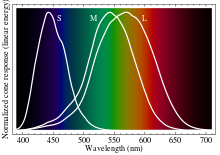 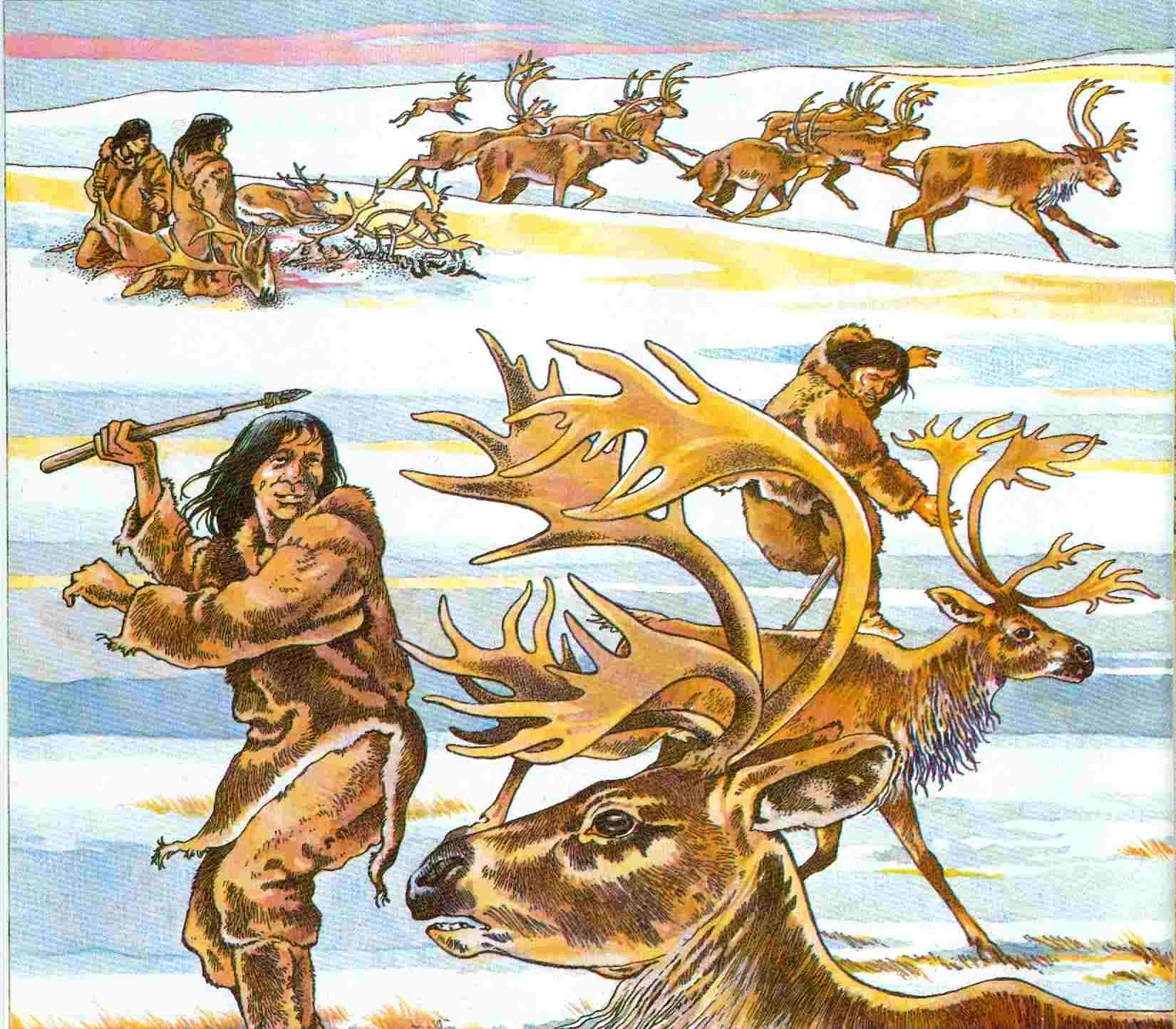 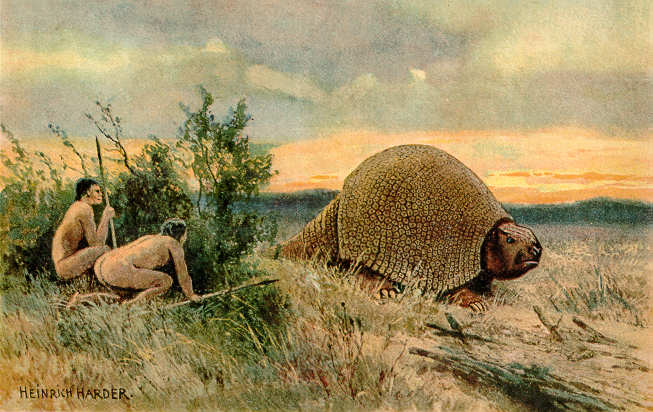 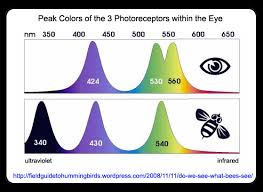 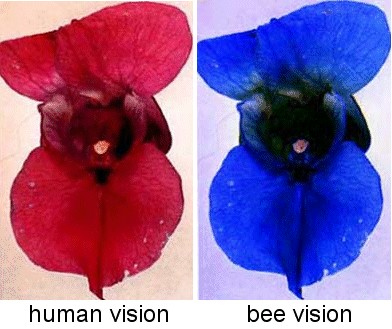 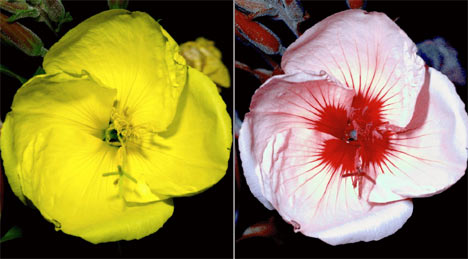 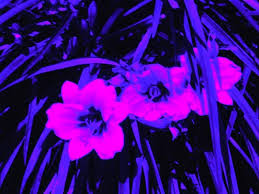 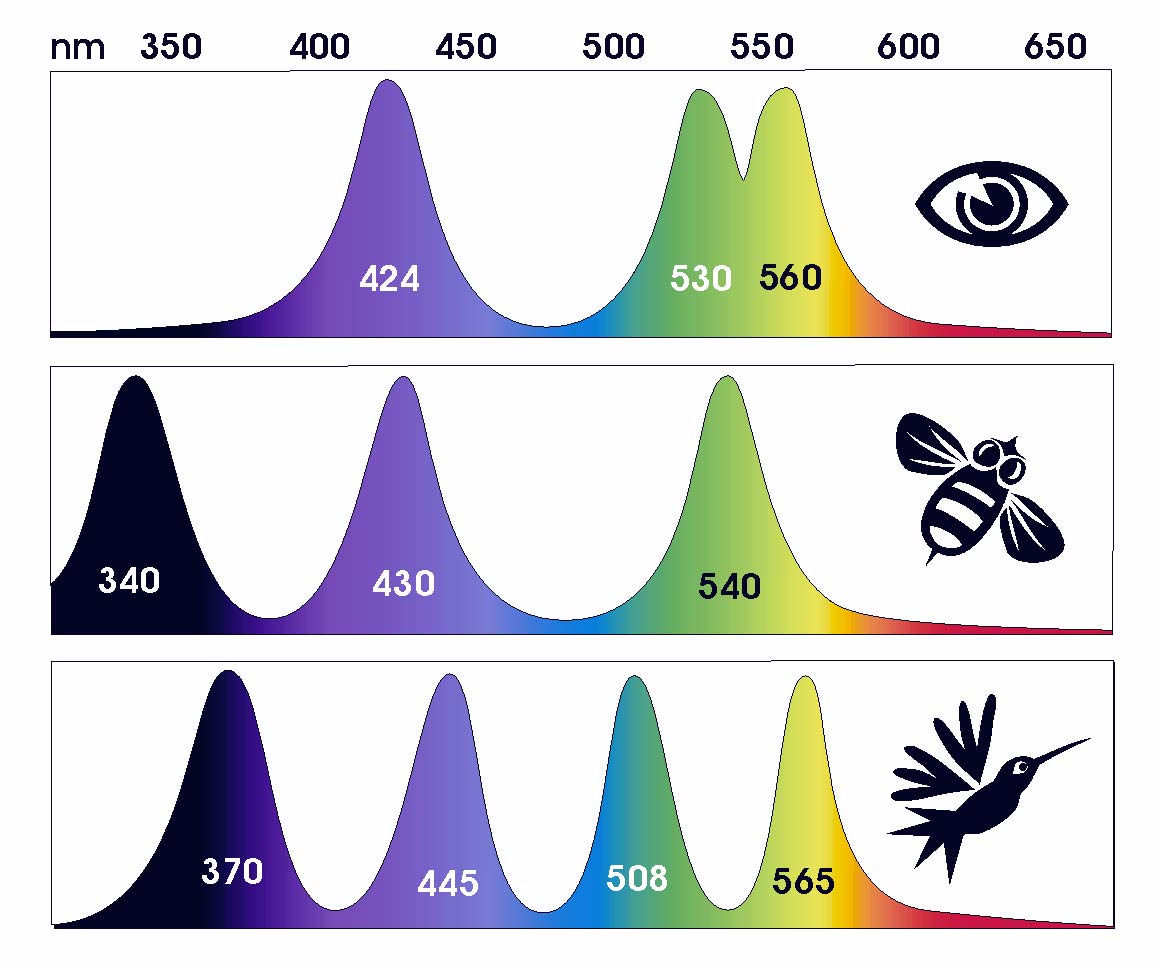 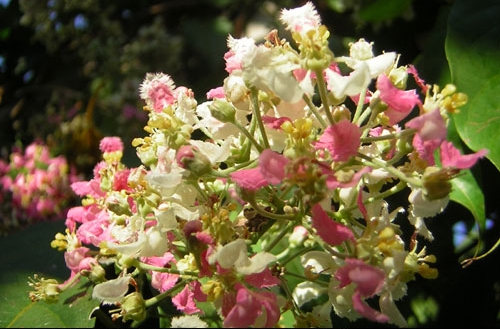 "Banisteriopis-caapi-flowers-lg" by Rafael Guimarães dos Santos - www.neip.info. 
Licensed under FAL via Wikimedia Commons – 
http://commons.wikimedia.org/wiki/File:Banisteriopis-caapi-flowers-lg.jpg#mediaviewer/
File:Banisteriopis-caapi-flowers-lg.jpg
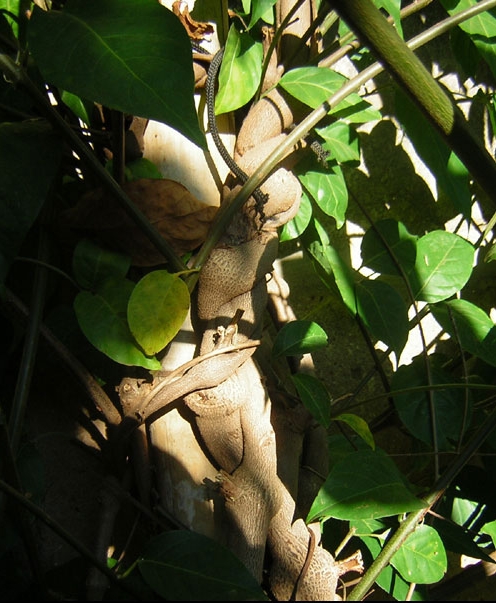 "Banisteriopis-caapi-vine" 


by Rafael Guimarães dos Santos 



www.neip.info. 
Licensed under FAL via Wikimedia 
Commons - http://commons.
wikimedia.org/wiki/File:
Banisteriopis-caapi-vine.jpg#
mediaviewer/File:Banisteriopis
-caapi-vine.jpg



Ayahuasca, caapi, yaga

"vine of the soul" in Quechuan,

5 liana vines – 5 noumenal visions,
Wade Davis One River
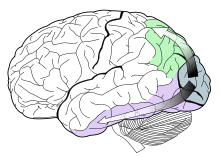 Visual pathways in the human brain. The ventral stream (purple) is important 
in color recognition. The dorsal stream (green) is also shown. 
They originate from a common source in the visual cortex.
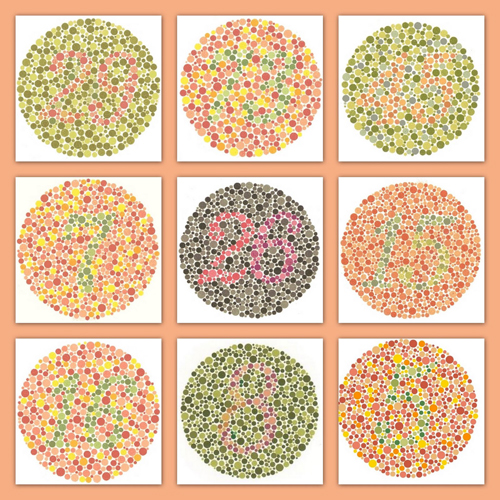 Ishihara
Test Images
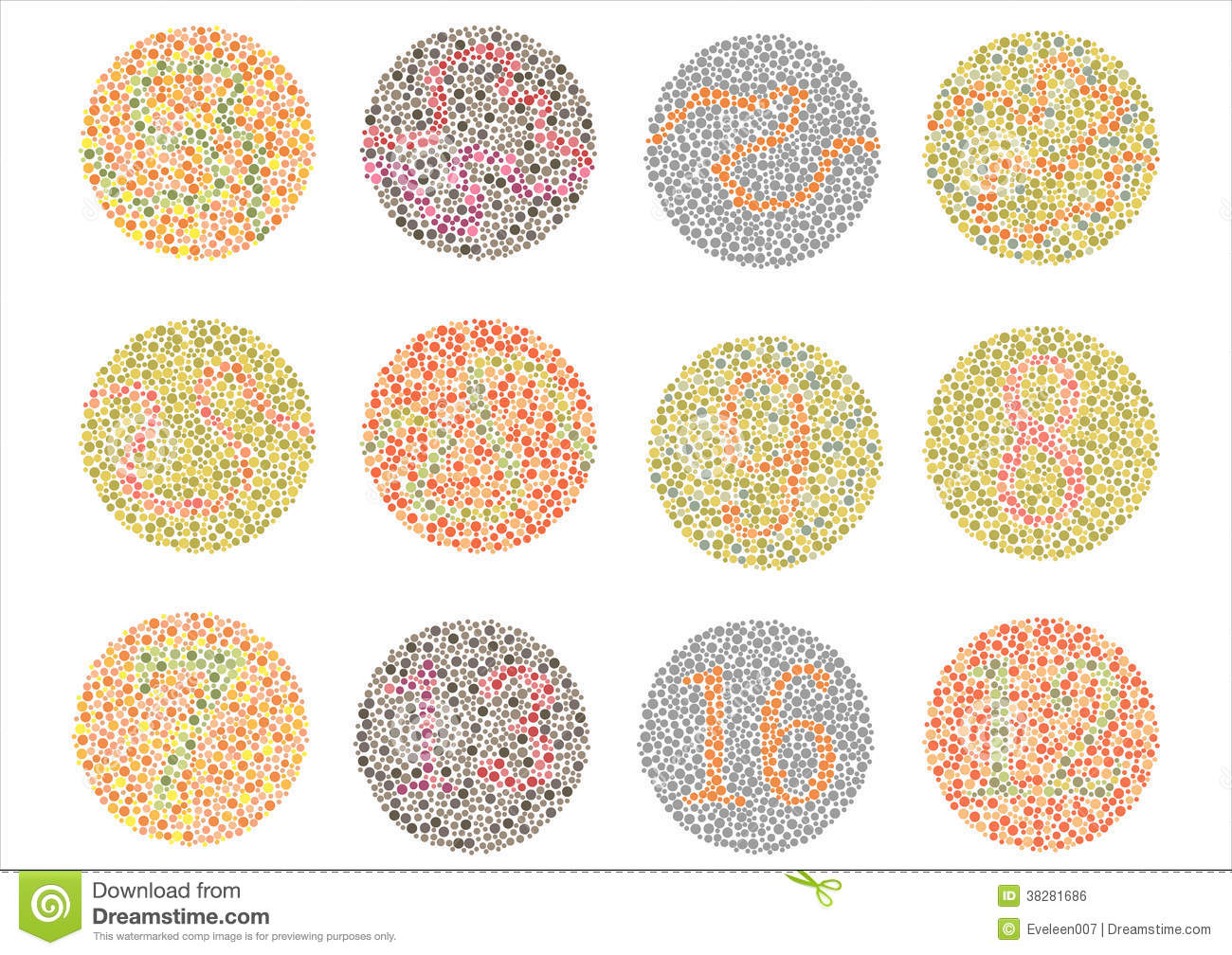 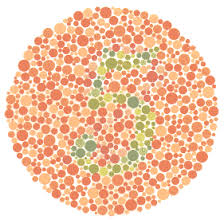 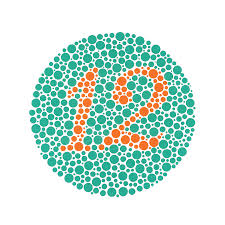 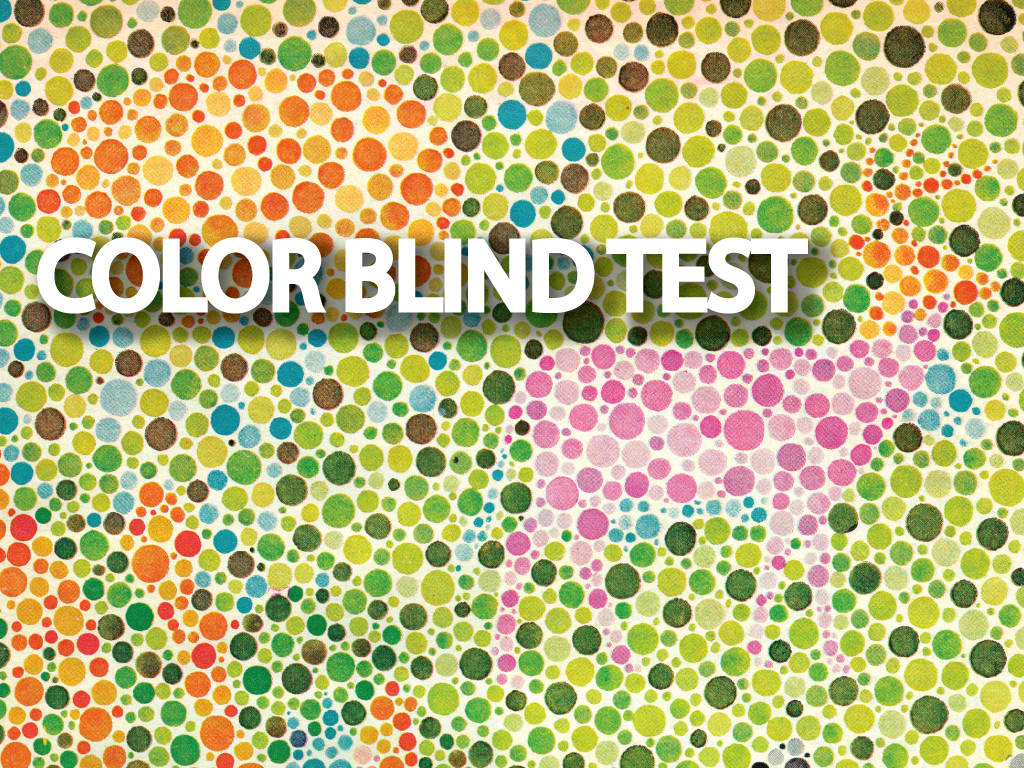 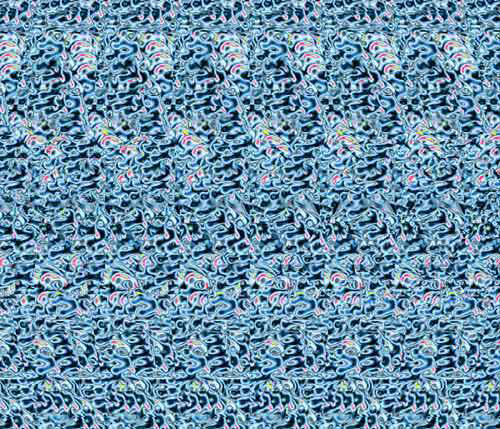 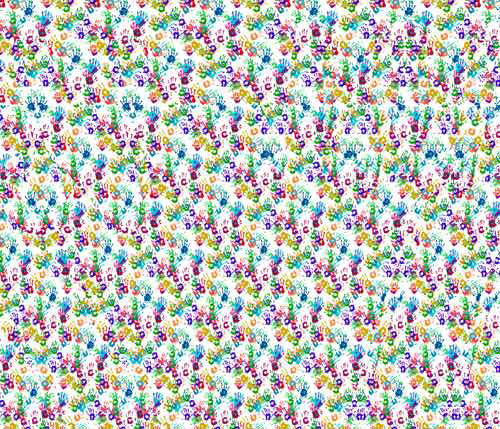 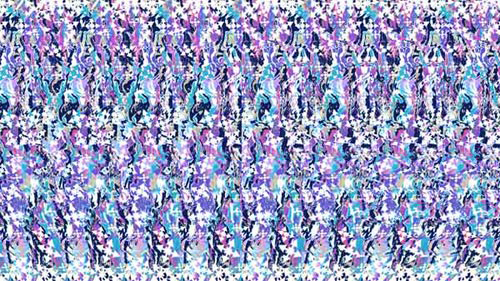